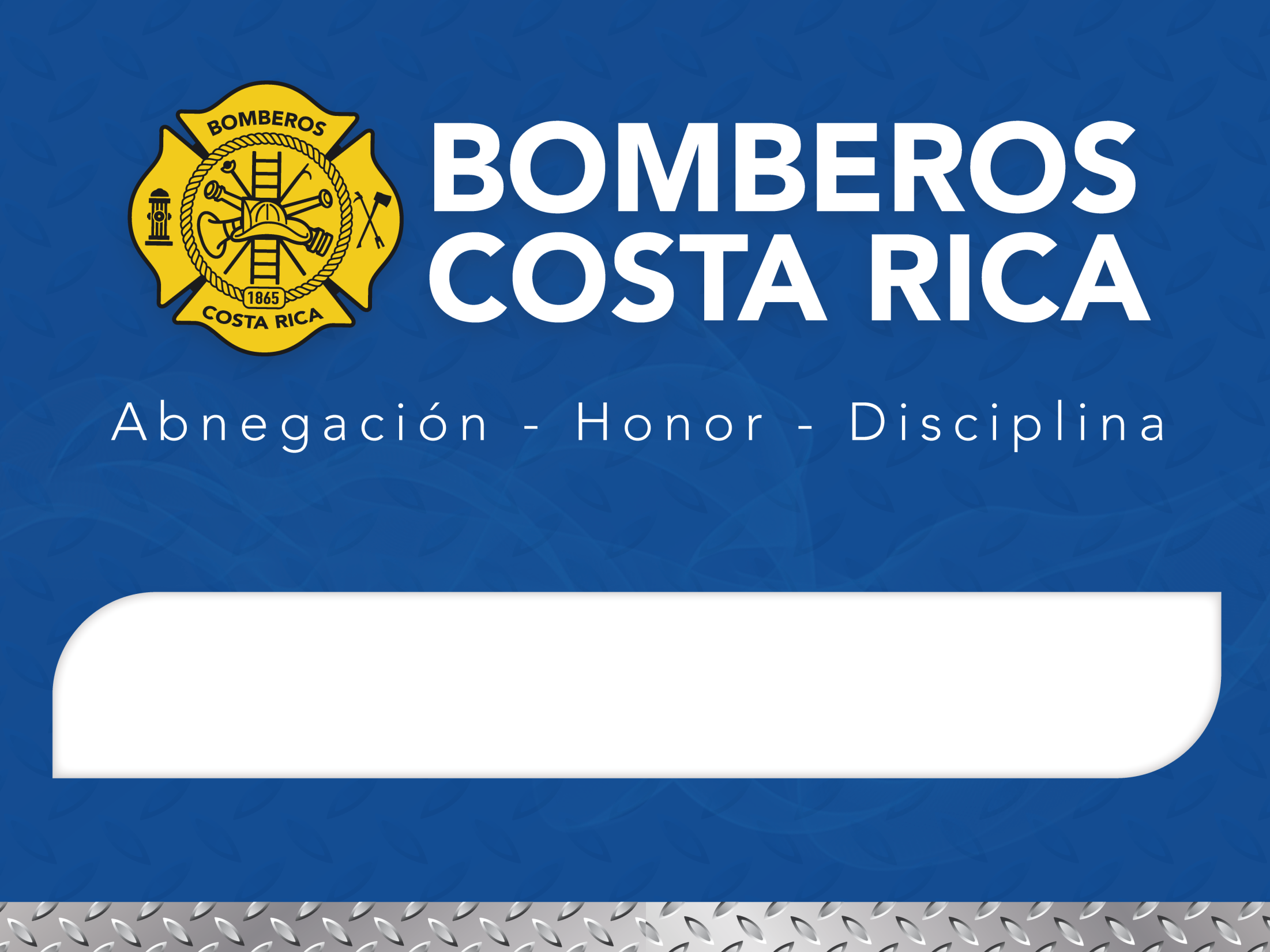 Informe de aportes recibidos producto de consultas al público general 2019-2020
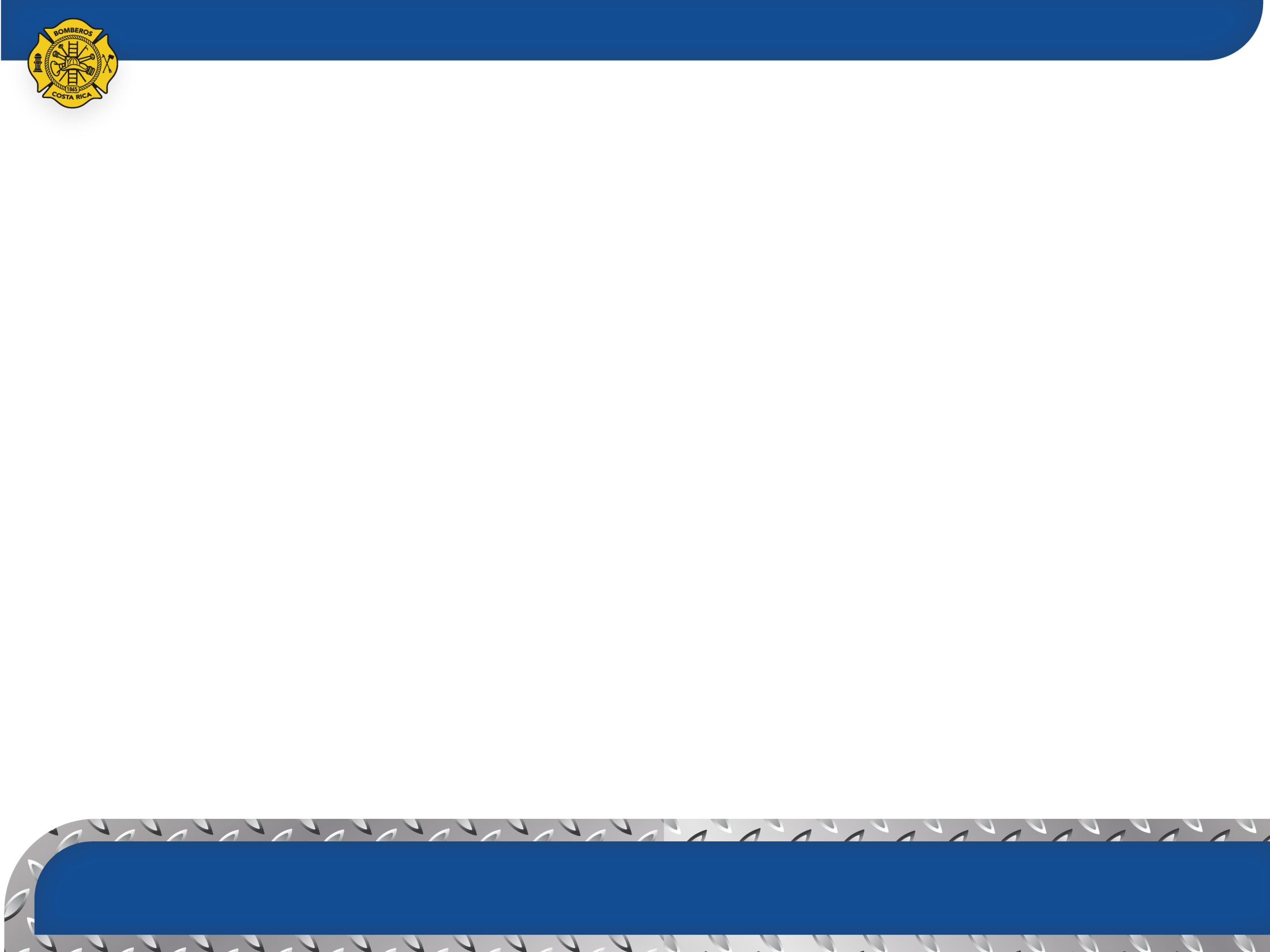 Se presenta a continuación el resultado  del seguimiento realizado a las preguntas más frecuentes, las cuales son aportes de los ciudadanos realizados por los diferentes canales de comunicación como lo son: correo info@bomberos.go.cr y chat del sitio web.
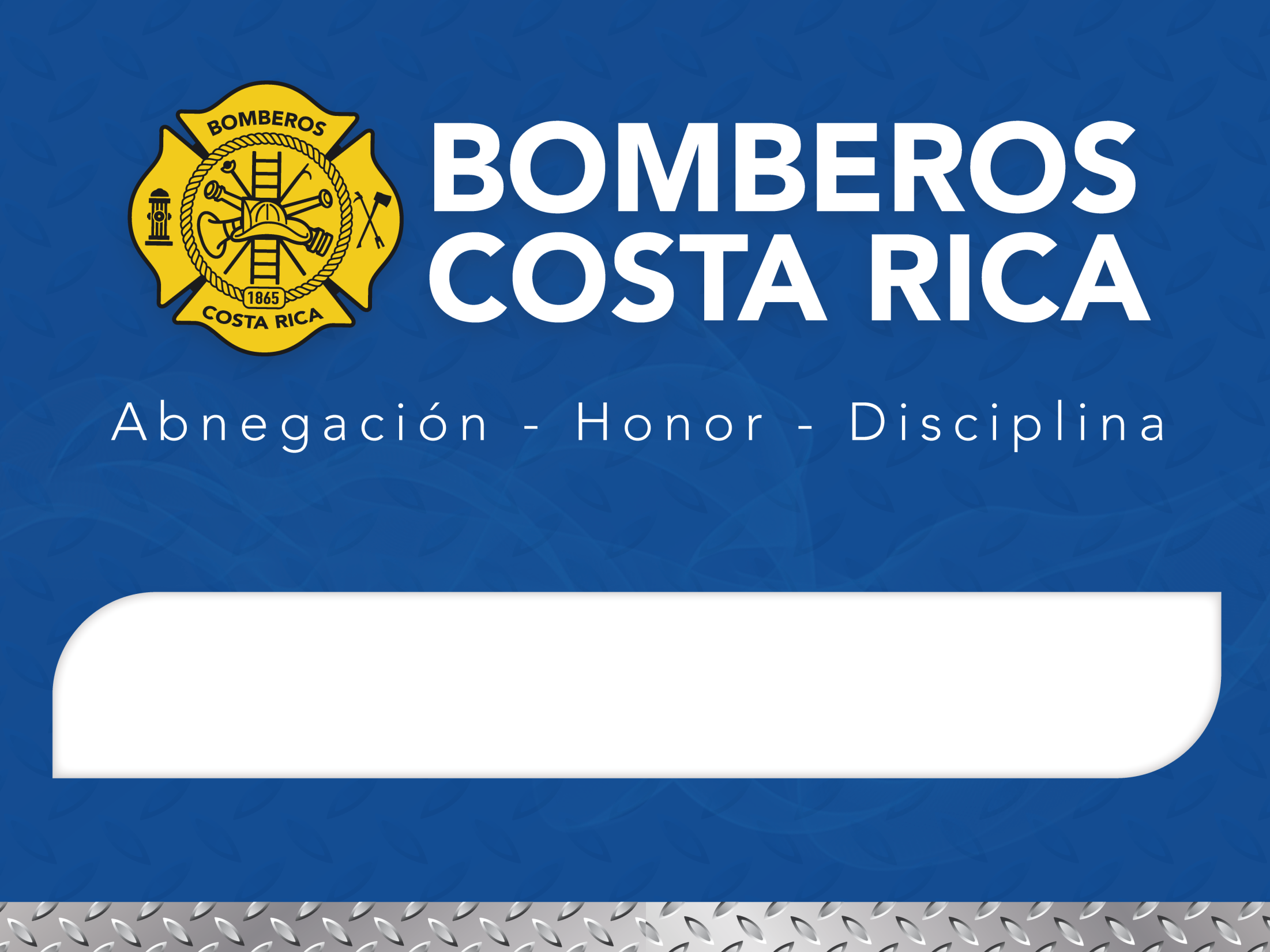 Consultas Frecuentes
Reclutamiento
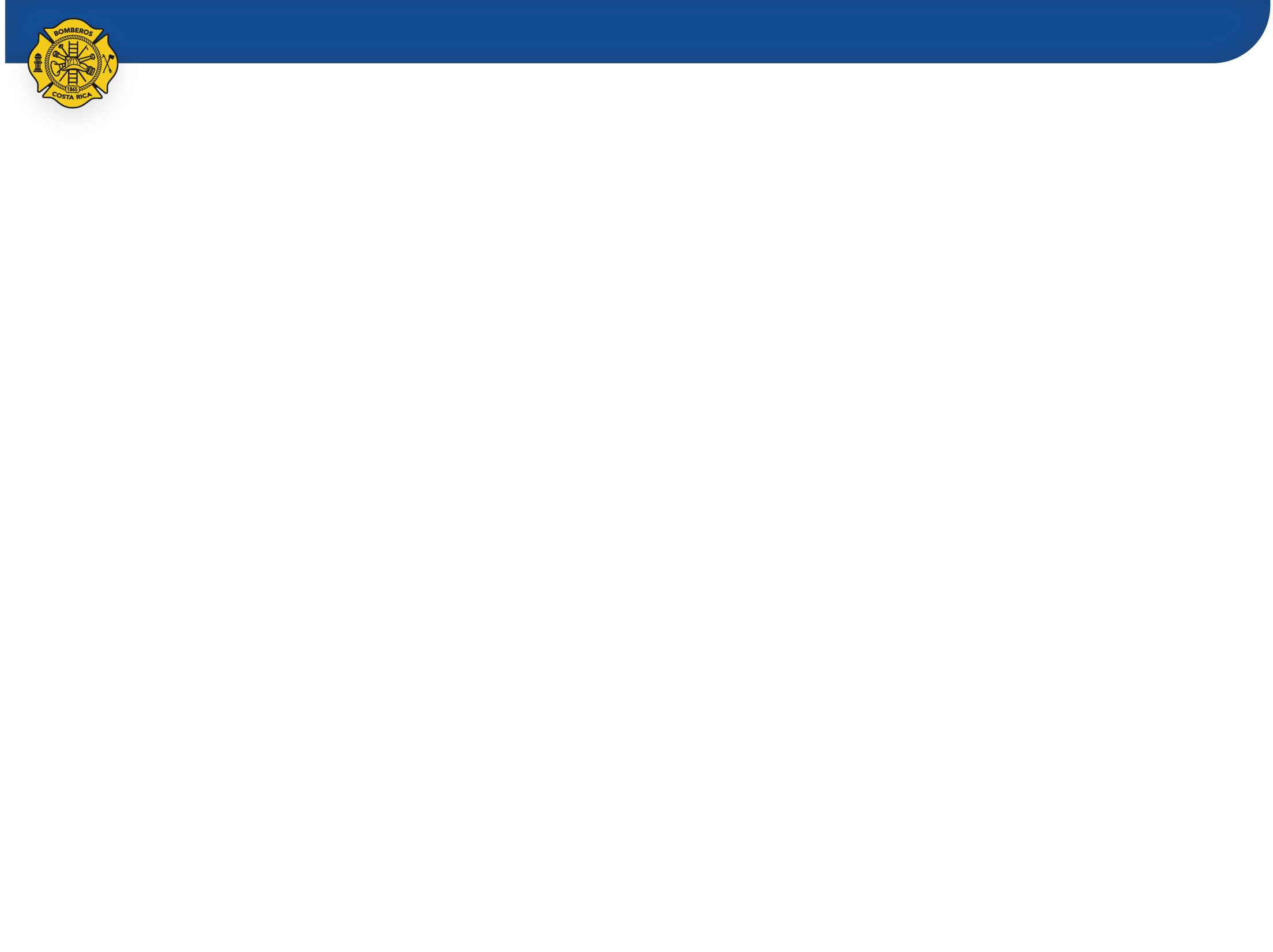 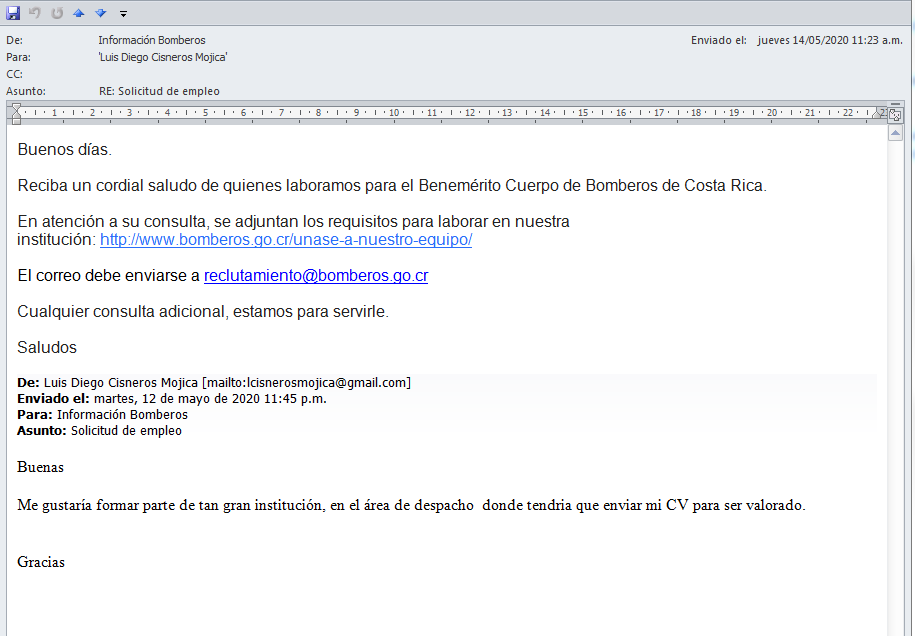 Recibido por medio de info@bomberos.go.cr
Consultas por información
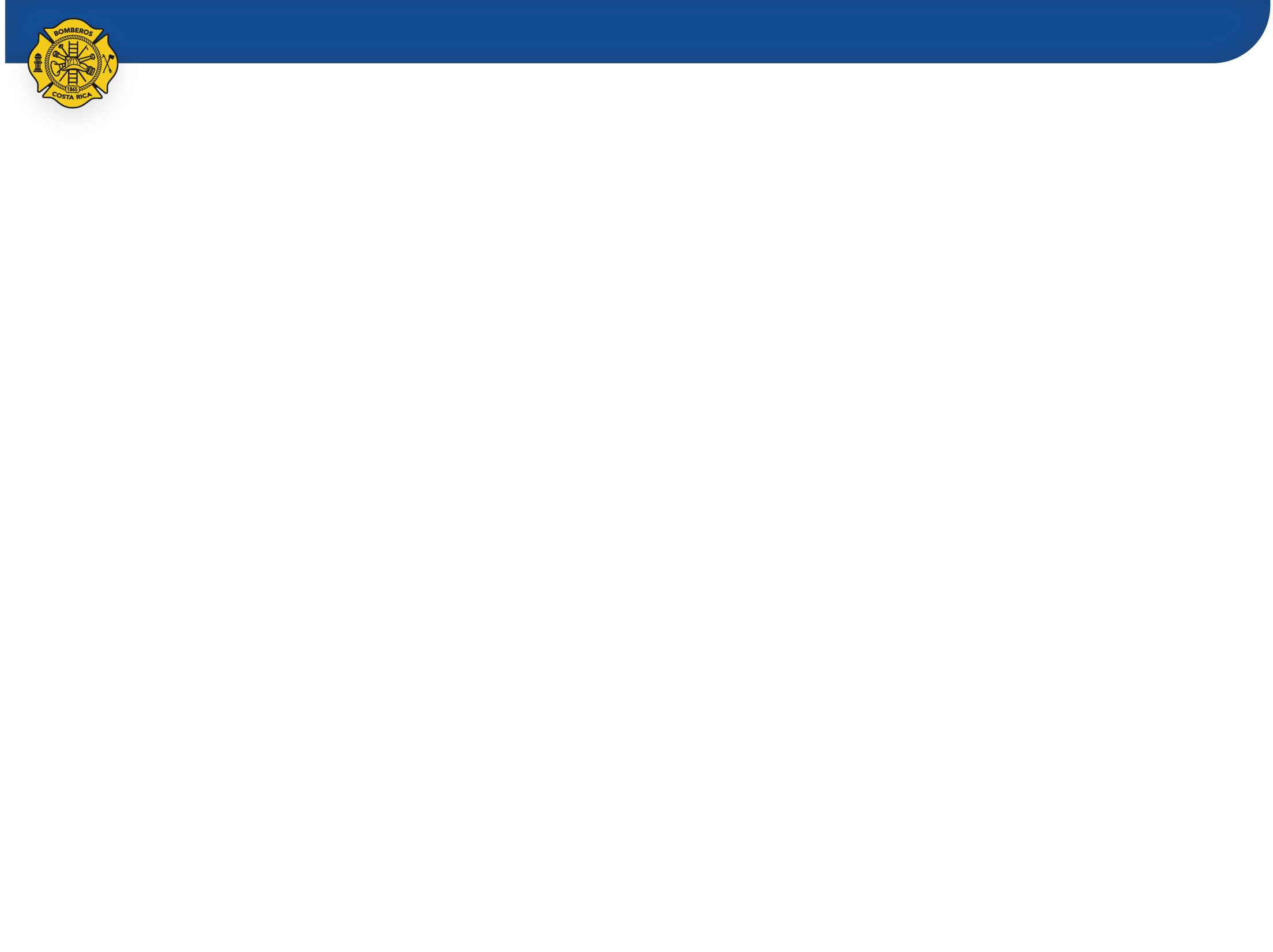 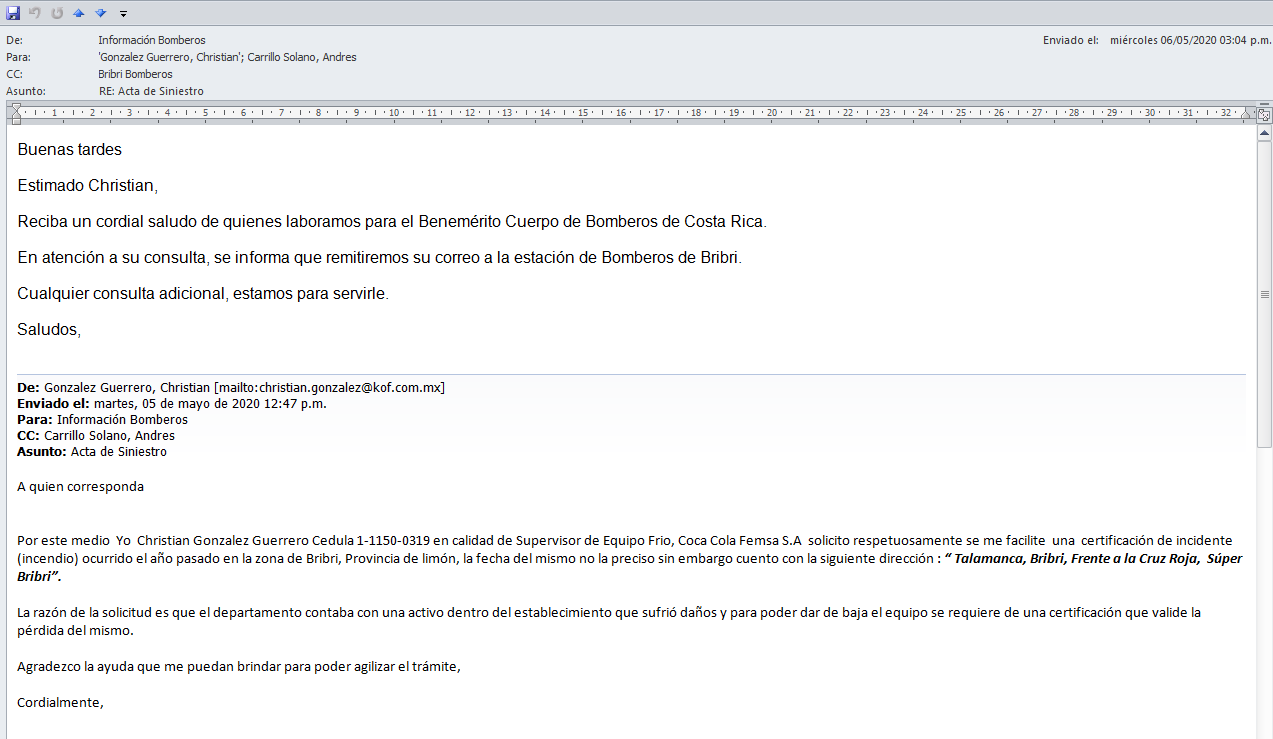 Recibido por medio del correo de información
Cursos
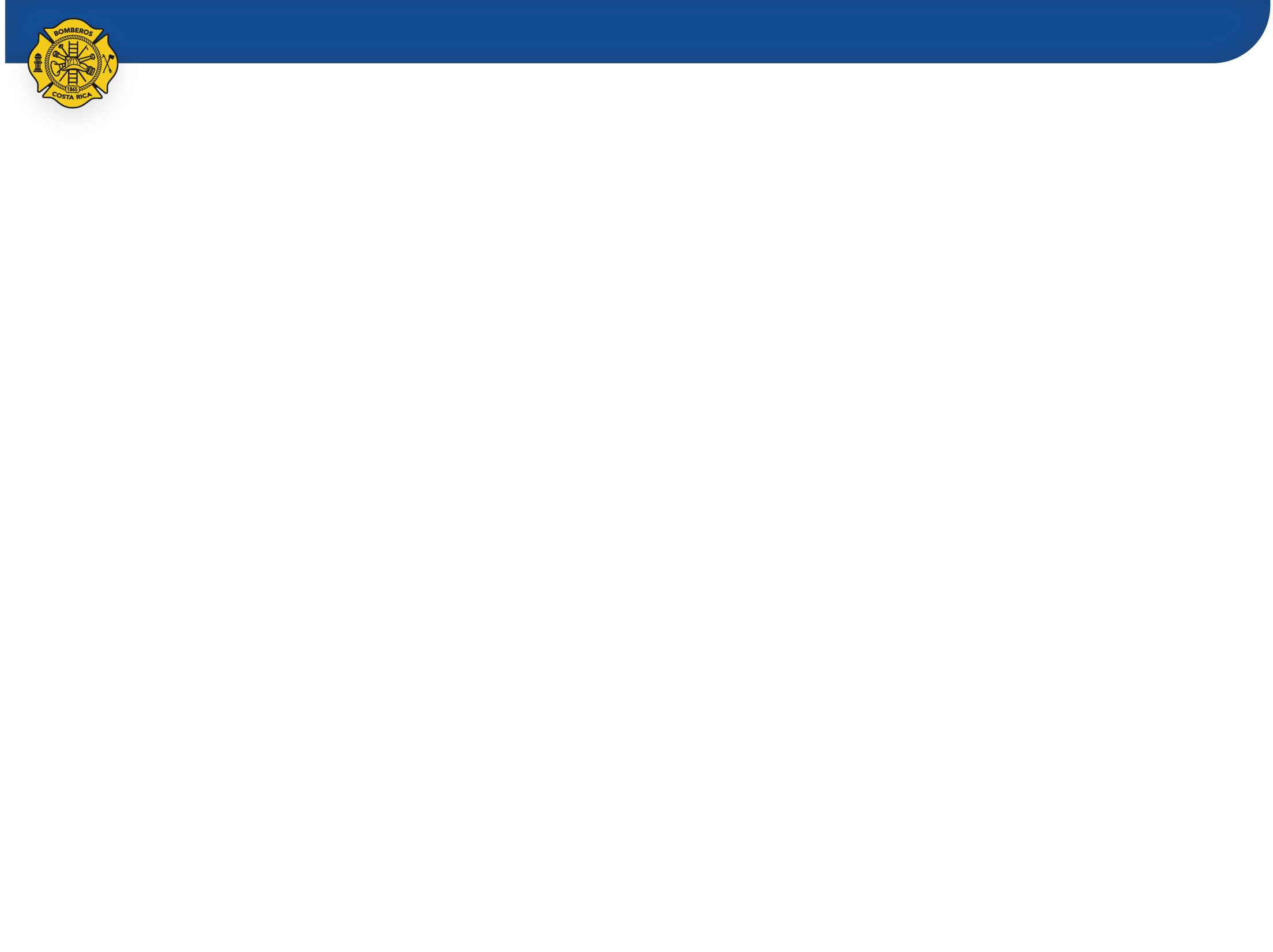 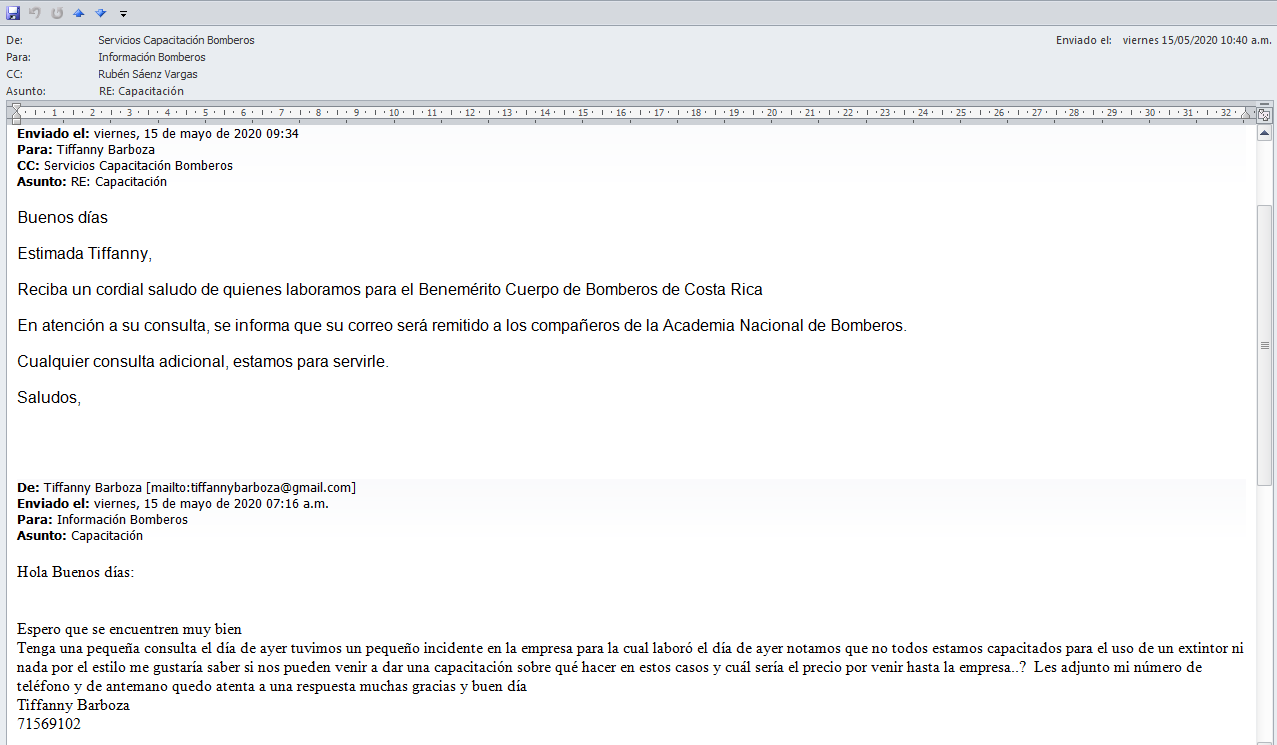 Recibido por medio del correo info@bomberos.go.cr
Cursos
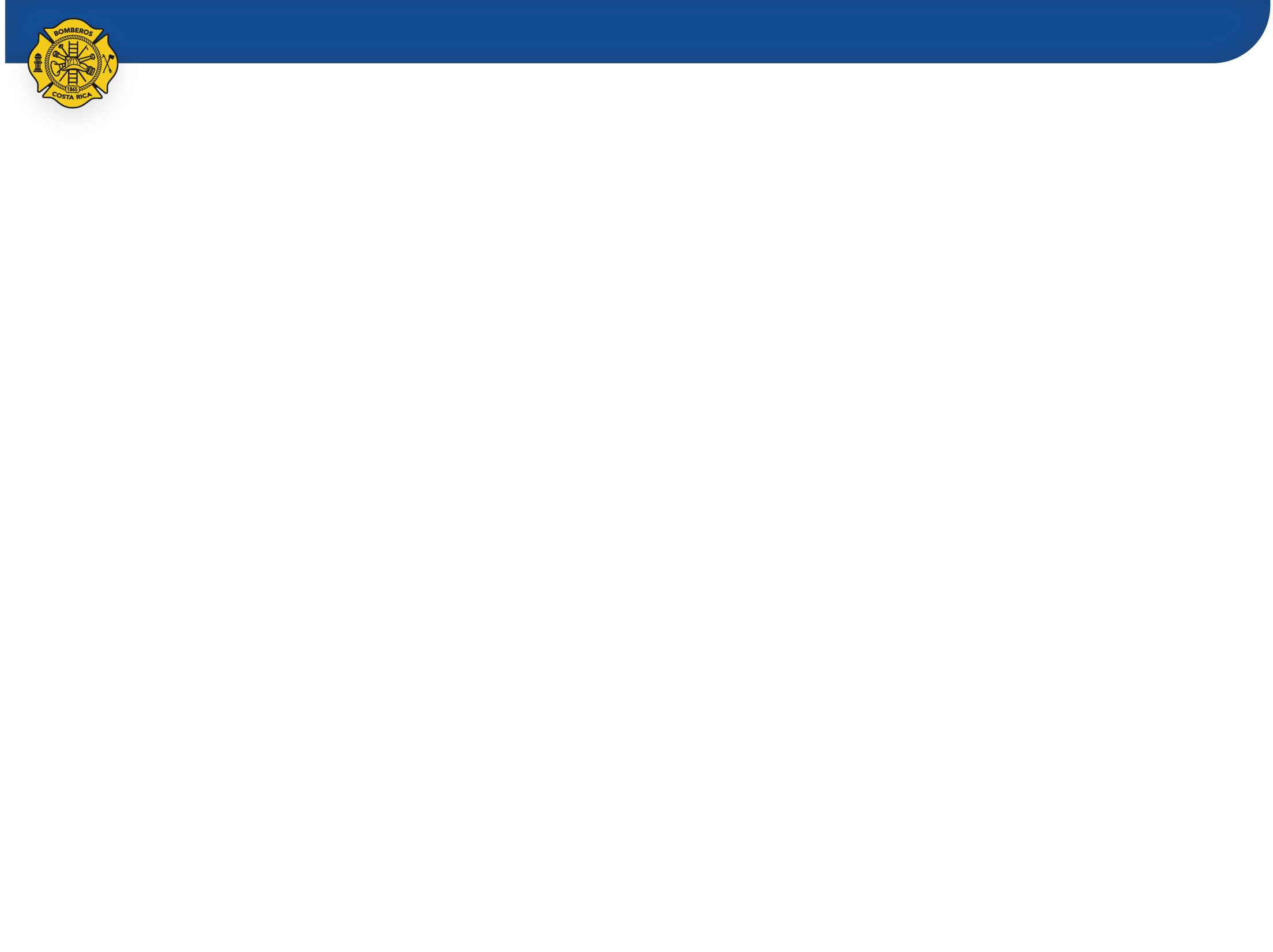 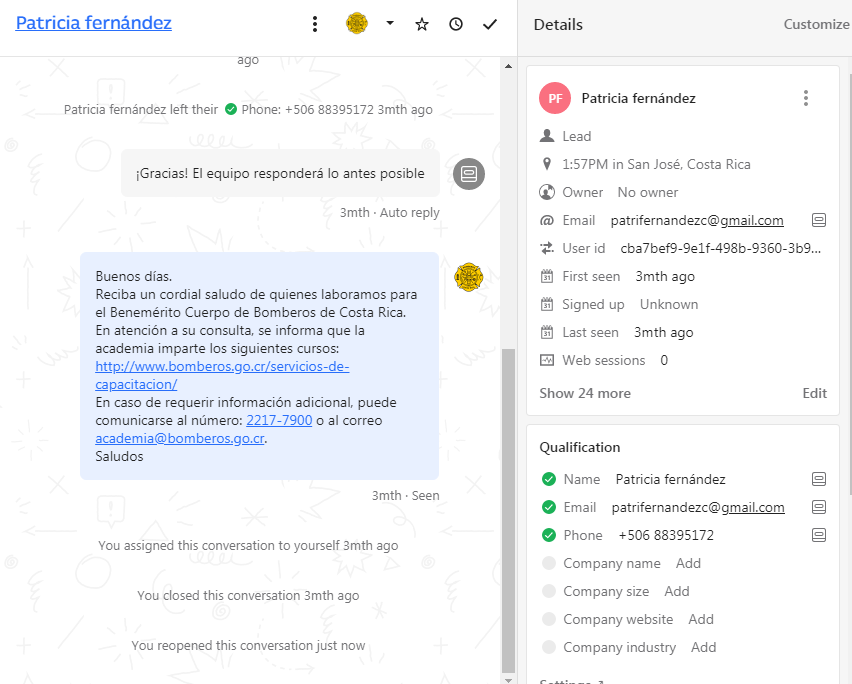 Recibido por medio del chat del sitio web «Bomberos de Costa Rica»
Consultas para Unidad de Prevención
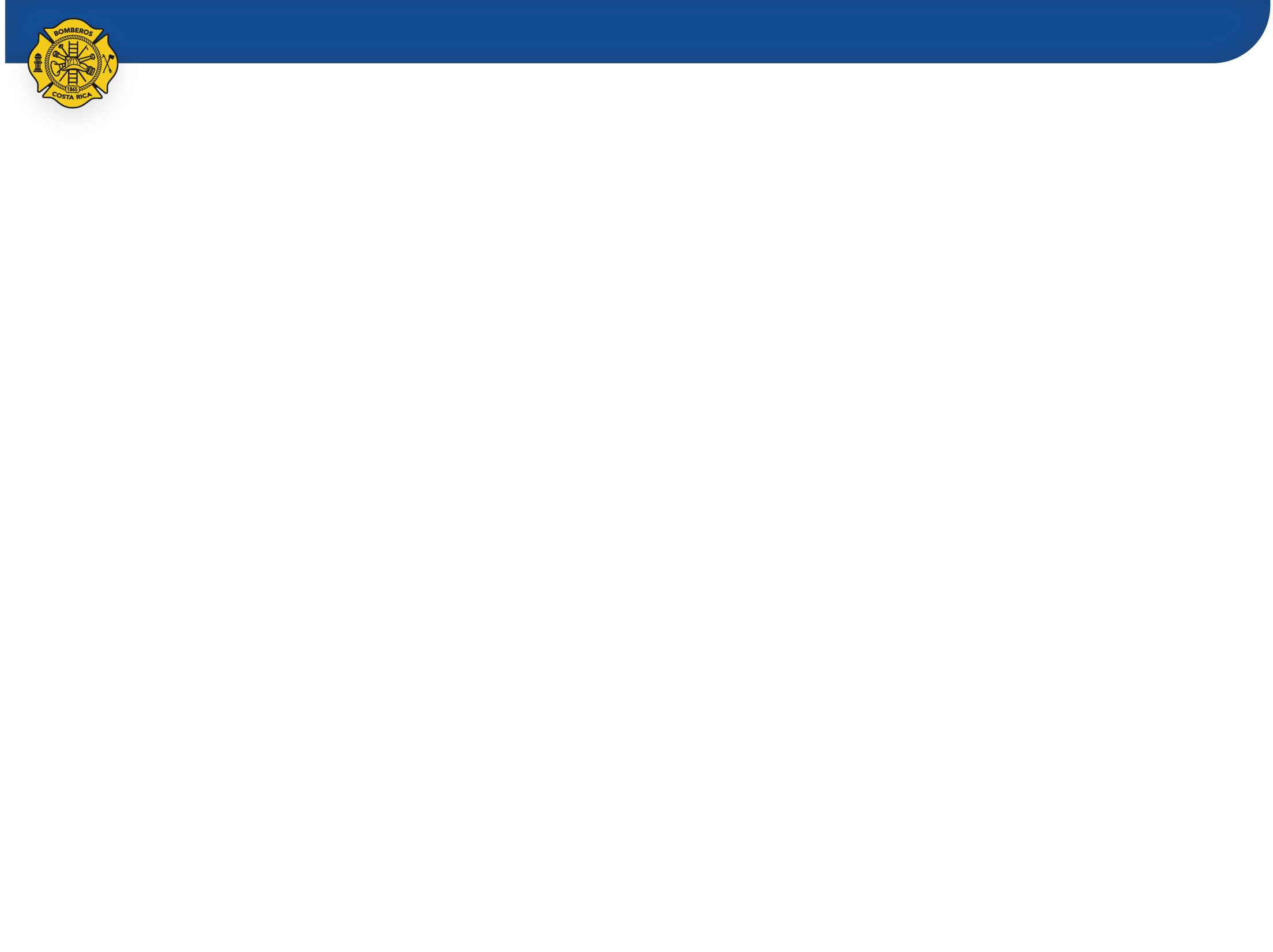 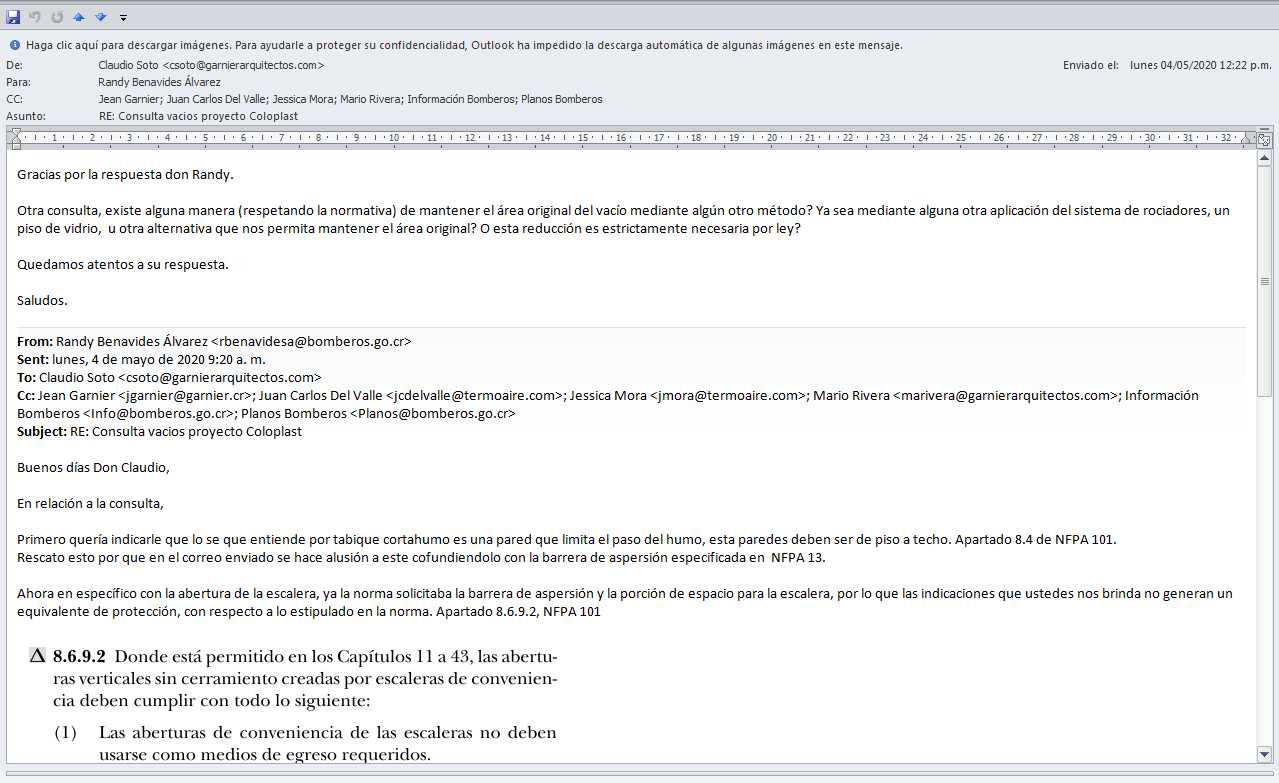 Recibido por medio del correo info@bomberos.go.cr
Aportes de los ciudadanos
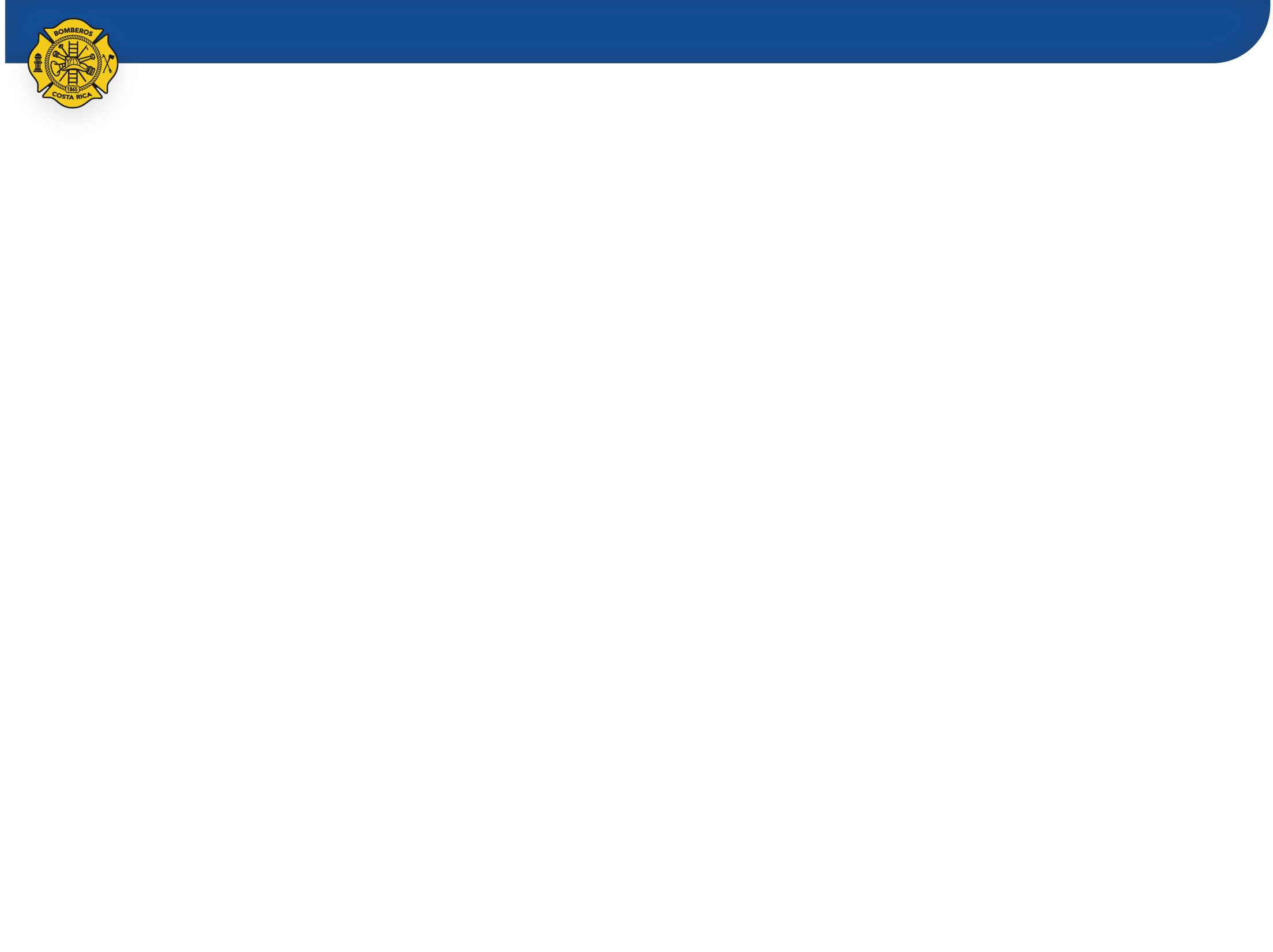 Todos los aportes enviados por medio de los canales de comunicación son tomados en cuenta para los boletines tanto digitales como video boletines
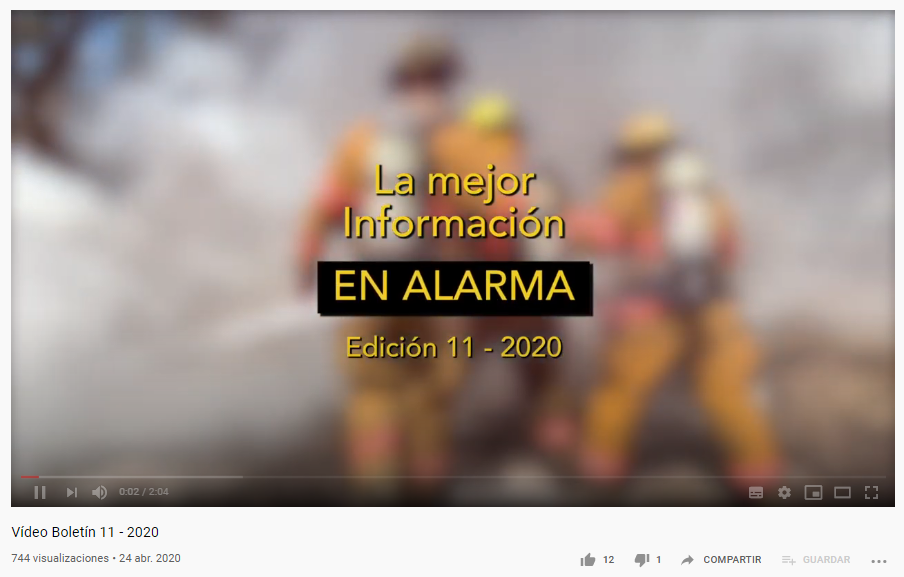 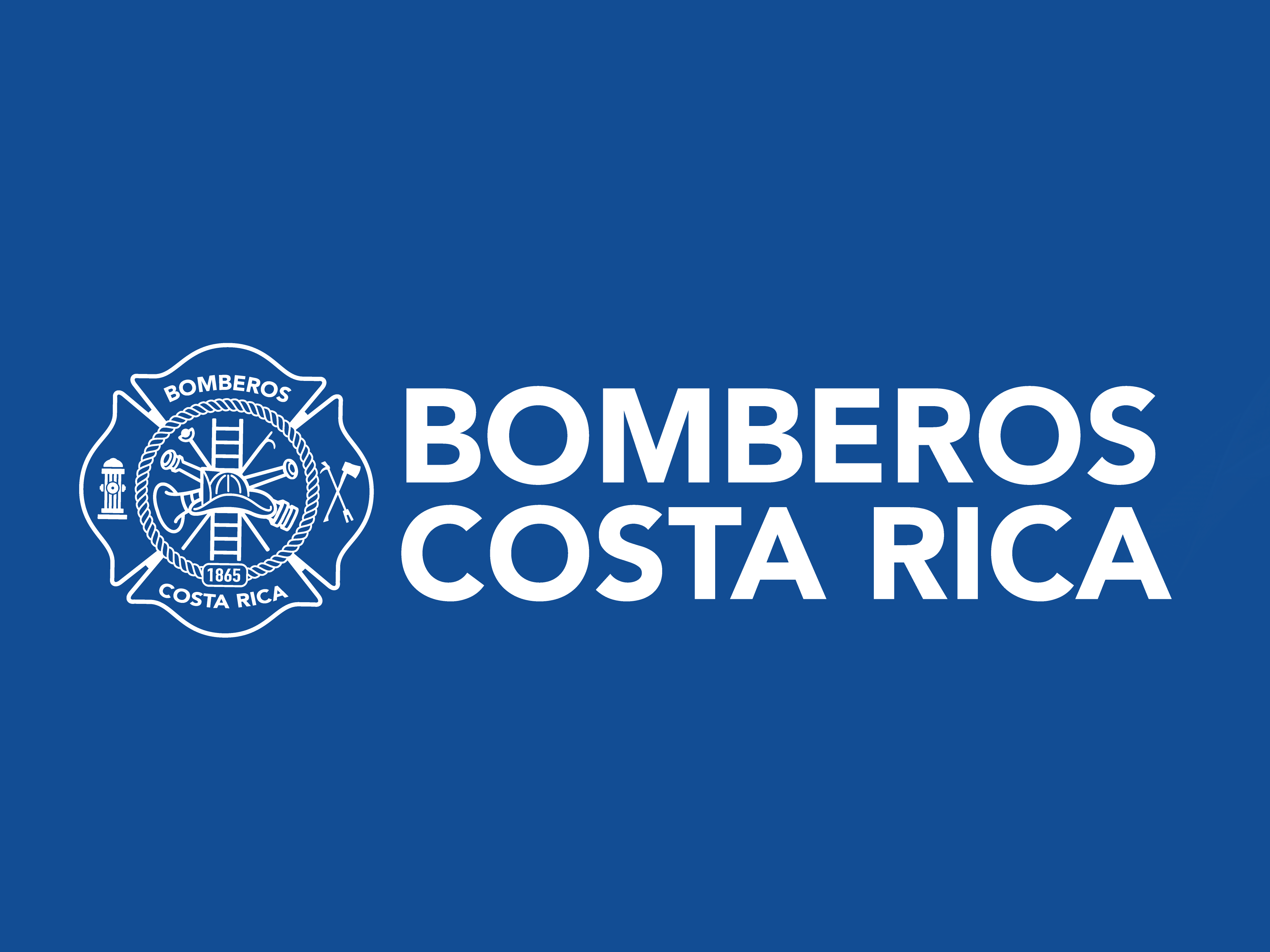